Evading Anomarly Detection through Variance Injection Attacks on PCA
Benjamin I.P. Rubinstein, Blaine Nelson, Anthony 
D. Joseph, Shing-hon Lau, NinaTaft, J. D. Tygar
RAID 2008


Presented by: Dong-Jae Shin
Outline
Background
Machine Learning
PCA (Principal Component Analysis)
Related Work
Motivation
Main Idea
Evaluation
Conclusion
Future work
2
1. Background
Machine Learning
Machine learning (ML)
Design and develop algorithms by machine using patterns or predictions
Benefits
Adaptability
Scalable
Statistical decision-making
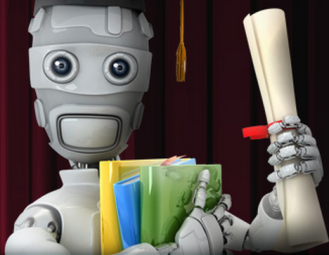 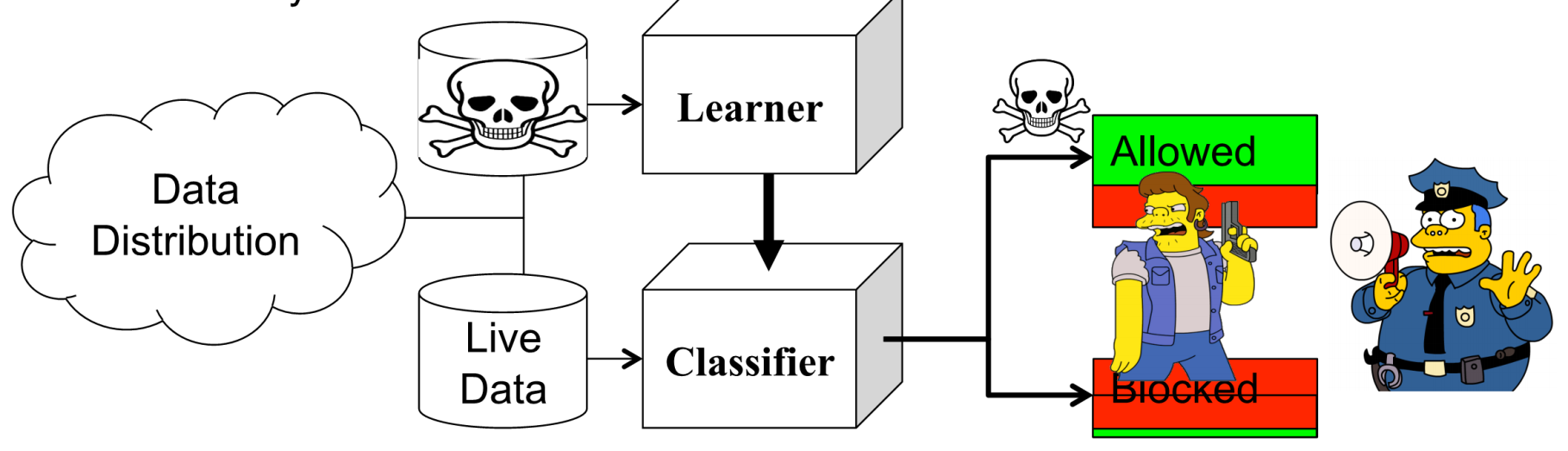 http://1.bp.blogspot.com/-tn9GwuoC45w/TvtQvP6_UFI/AAAAAAAAAHI/ECpLGjyH6AI/s1600/machine_learning_course.png
3
1. Background
PCA (Principal Component Analysis)
PCA (Principal Component Analysis)
Orthogonal transformation to reduce dimension
Most data patterns are captured by the several principal vectors
Data preservation (not perfectly)
PCA
Deriving principal vectors
Deriving the principal vector which captures the maximum variance

Find next component
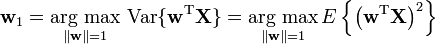 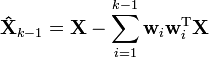 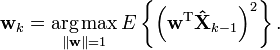 4
1. Background
PCA (Principal Component Analysis)
PCA
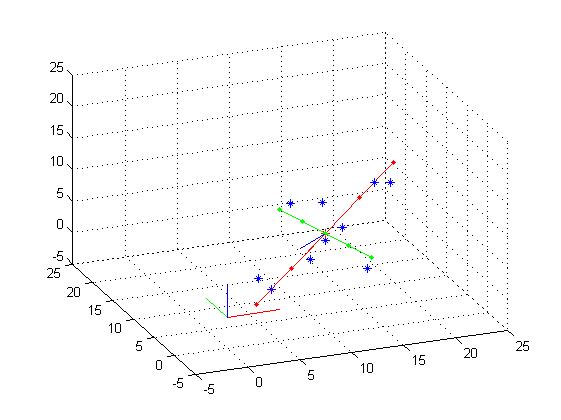 PCA Example
Original coordinates
New coordinates
Projection to 2nd  basis
(next maximum variance)
Projection to 1st basis
(maximum variance)
>
More preserved data
Maximum variance means good preservation of information
Dimension reduction using important bases
http://kimhj8574.egloos.com/5632409
5
[Speaker Notes: Have more distance between data]
2. Related Work
Diagnosing Network-Wide Traffic Anomalies, SIGCOMM 2004
Anomaly
A pattern in the data that does not conform to the expected behavior
Goal
Diagnosing network-wide anomalies
Problem
Detecting anomalies are difficult because of large amount of high-dimensional and noisy data
?
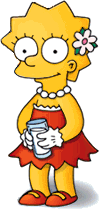 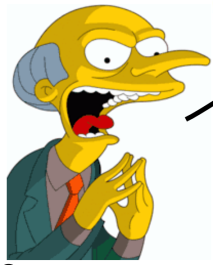 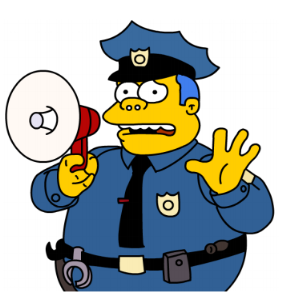 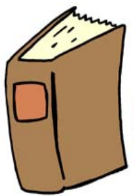 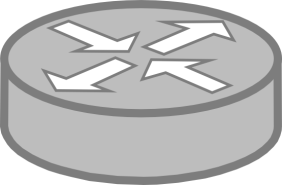 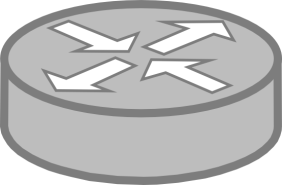 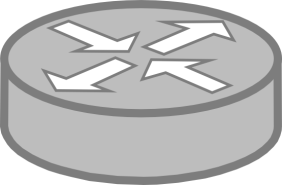 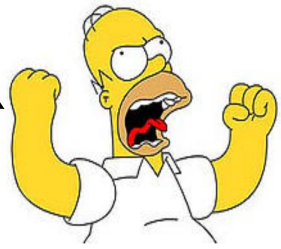 Attack
Normal Data
6
[Speaker Notes: Anomalies vs attack]
2. Related Work
Diagnosing Network-Wide Traffic Anomalies, SIGCOMM 2004
OD flow
Origin-Destination flow between PoPs
Example of Link Traffic
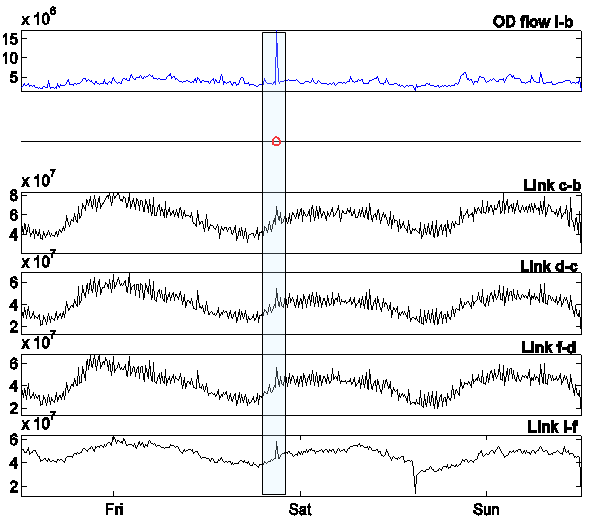 b end
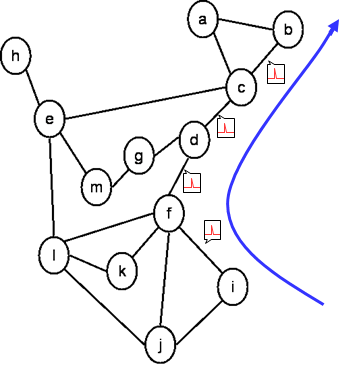 Network anomaly
i start
Too much complexity to monitor every links
7
[Speaker Notes: Too much complexity.]
2. Related Work
Diagnosing Network-Wide Traffic Anomalies, SIGCOMM 2004
Volume Anomaly
A sudden positive(+) or negative(-) change in an Origin-Destination flow
Solution
Separate normal & anomalous traffic using Volume Anomaly with PCA
Information : Volume Anomaly  Simple measure
Method : PCA  Simplify vectors
Measure Volume Anomaly
Detecting using PCA
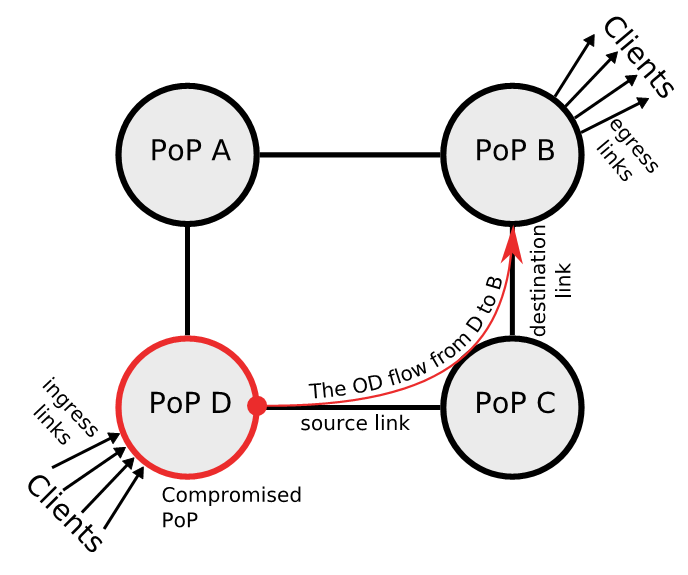 Normal
PCA
Measured Volume anomaly
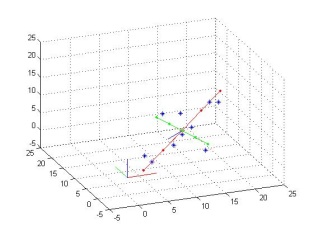 Anomalous
PoP
Node of backbone network
8
2. Related Work
Diagnosing Network-Wide Traffic Anomalies, SIGCOMM 2004
Result
Comparison between traffic vector of all links and residual vector
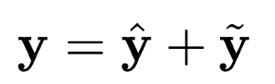 : Projection vector using PCA
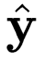 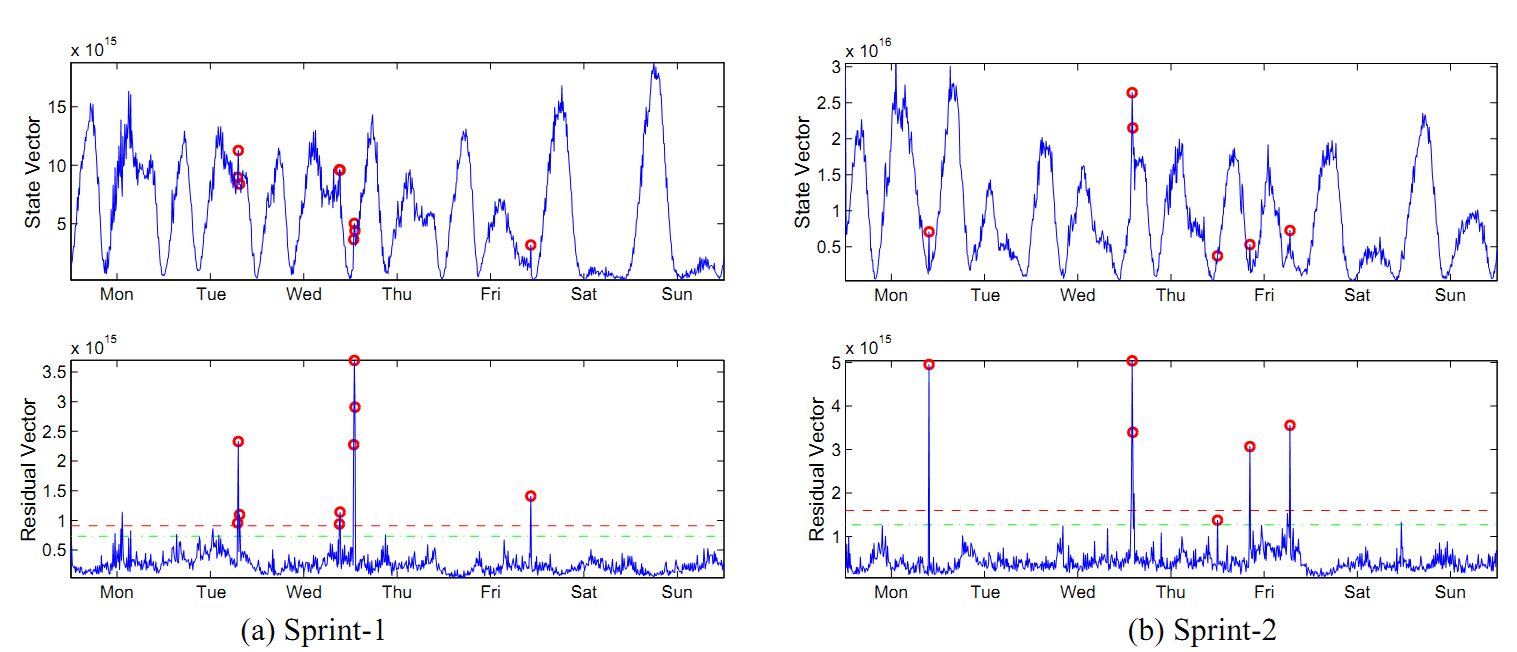 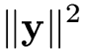 Traffic
vector
Anomaly Detected
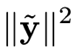 Residual
Heuristic method can be subverted
Easy to detect, identify, quantify traffic anomalies
9
3. Motivation
Vulnerabilities of PCA
PCA-based Detection can be easily poisoned when only using single compromised PoP
System uses only Volume Anomaly
Machine learning techniques can be deceived in learning phase
Adversary can put poisoned data in learning phase to deceive the system
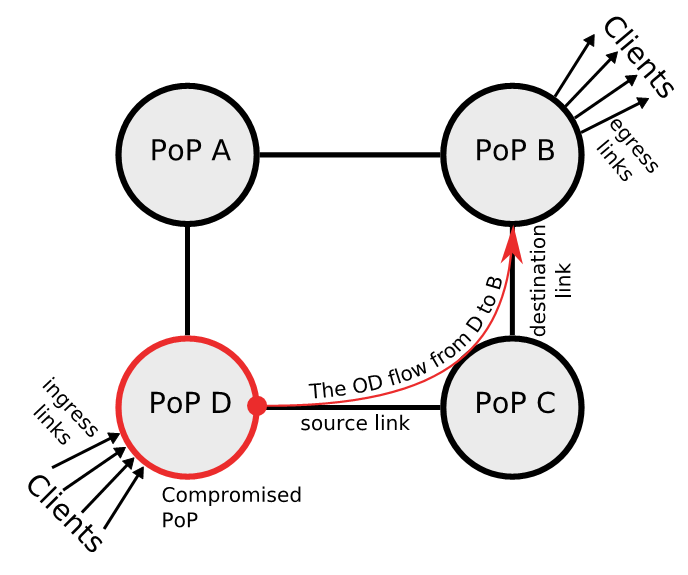 Poisoned Data
10
3. Motivation
Chaff
Chaff?
Original mean : Disturbing equipment for radar countermeasure
This paper : Disturbing data against anomaly detection
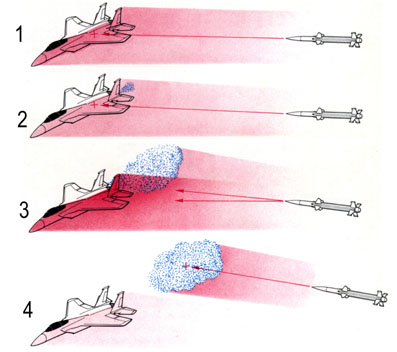 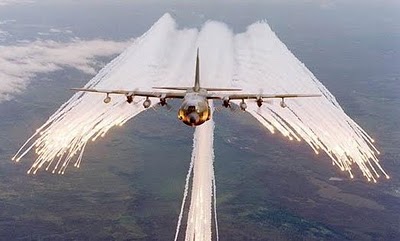 http://www.ordtech-industries.com/2products/Chaff/Chaff.htmlhttp://2.bp.blogspot.com/_NyXGIFk_jjk/TFEYxWSNFoI/AAAAAAAAAuo/MFldb0_h7_0/s400/chaff.jpg
11
4. Main Idea
Attack Method
θ  : Attack parameter
ct : Chaff  traffic
Chaff
Half normal chaff
Zero-mean Gaussian distribution
Scaled Bernoulli chaff
Bernoulli random variables
Add-Constant-If-Big 
Add constant if traffic exceeds a threshold
Add-More-If-Bigger
Adds more chaff if traffic exceeds a threshold
Boiling Frog Attacks
Slowly increasing (θ) the chaffs
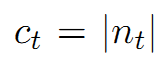 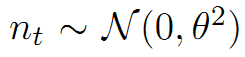 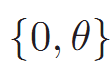 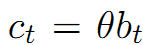 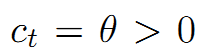 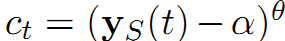 Various spoiled traffic to deceive machine learning based decision process.
False negative rate ↑
12
5. Evaluation
What they want
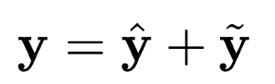 Detecting is based on rapid change of residual
Chaff and Boiling frog attack makes
The normal traffic big
The residual traffic of anomaly small
13
5. Evaluation
Environments
System
Abilene’s backbone network with 12 PoPs
15 bi-directional inter-PoP links

Sampling
2016 measurements per week
5 minute intervals
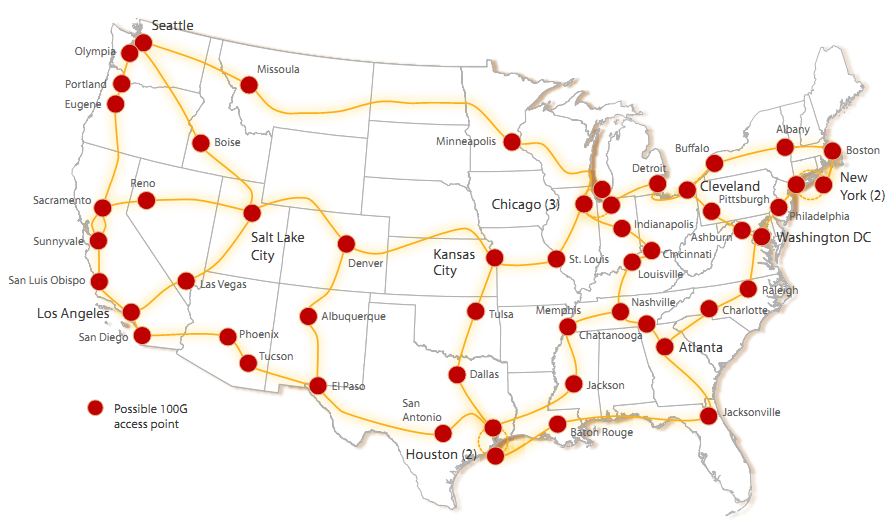 Abilene’s backbone network
14
5. Evaluation
Evaluation
FNR
False Negative Rate
Rate of evading
Attacks with chaffs and its FNR
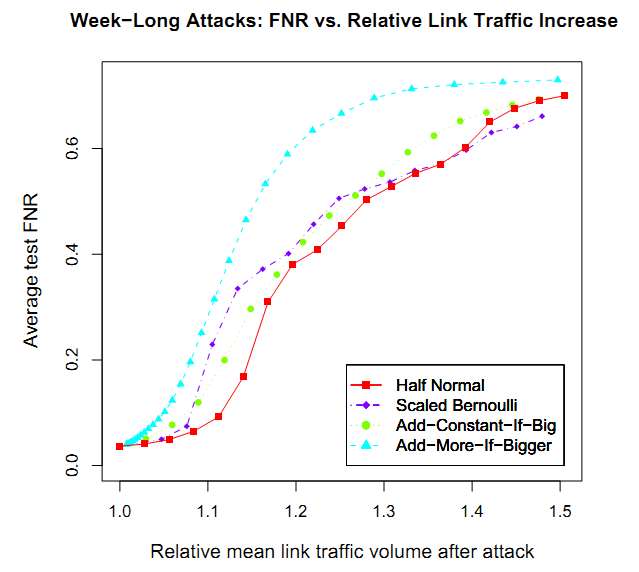 X-axis : How many chaffs to PoP
Y-axis : False Negative Rate
Chaffs (18% Total traffic) using Add-More-If-Bigger method 
record over 50% of FNR
15
5. Evaluation
Evaluation
Attacks with Boiling Frog and Add-More-If-Bigger
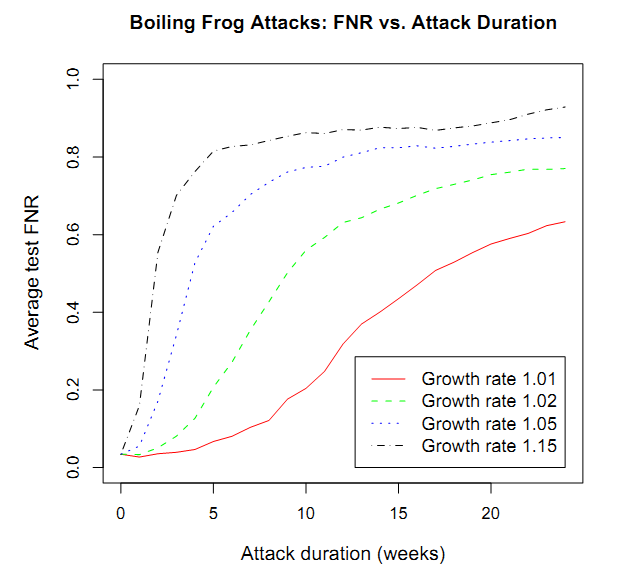 X-axis : Attack duration (weeks)
Y-axis : False Negative Rate
Boiling Frog method is effective on even small growth rates
Growth rate : Multiplied factor of θ
16
5. Evaluation
Evaluation
Attack Rejection Rate for Boling Frog Attacks
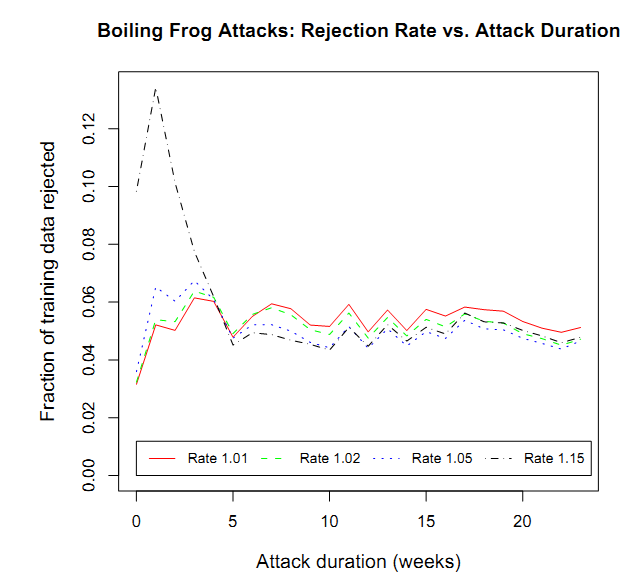 X-axis : Attack duration (weeks)
Y-axis : Chaff rejection rate
Boiling Frog method effectively poison PCA-based system
Rate : Multiplied factor of θ
17
6. Conclusion & Future Work
Conclusion & Future Work
Conclusion
PCA-based anomaly detectors can be compromised by simple data poisoning strategies
Chaffs
Boiling frog attacks
Increase the chance of evading DDoS attacks detections by sixfold


Future Work
Counter-measure based on Robust formulations of PCA
Poisoning strategies for increasing PCA’s false positive rate
50% of success with 18% of adding traffic, 5% traffic increase
18
References
B. I. P. Rubinstein et. al., “Evading anomaly detection through variance injection attacks on PCA
B. I. P. Rubinstein et. al. “Compromising PCA-based anomaly detectors for network-wide traffic”
Lakhina, et. al., “Diagnosing network-wide traffic anomalies”
19